ERASMUS+ NOMOPRHESport activities-Answer to a healty lifestyleNothing is more precious than health
Liceul Gheorghe Tatarescu Rovinari
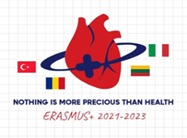 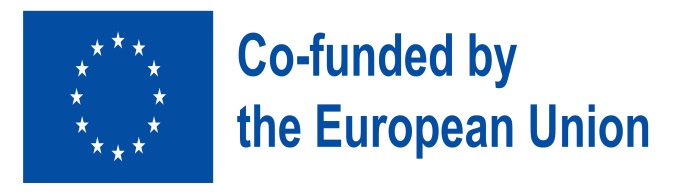 OINA-Romanian National Sport
OINA-Romania National Sport
Our football teams
Trips to national heritage culture
Walkings in the forests
Culture Weekends